BIAS…
Assumptions, Attitudes or Behaviors based on Stereotypes of groups of people
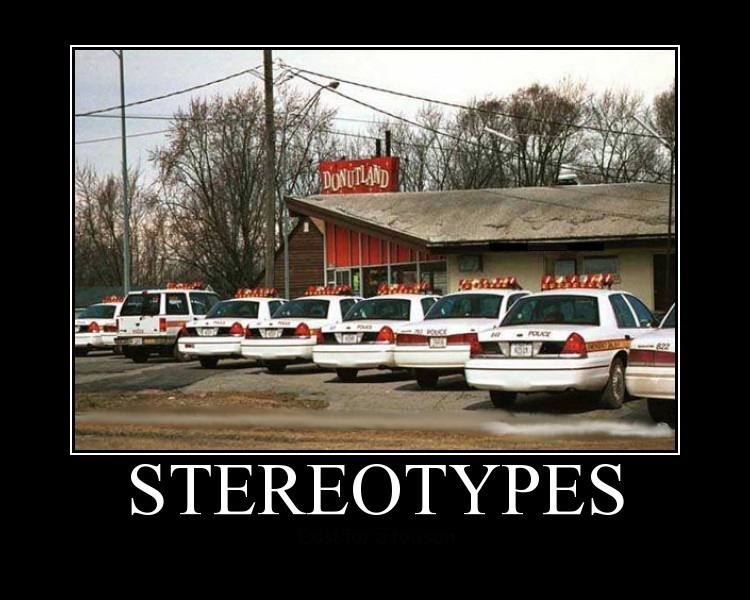 BIAS-FREE Language
Language that 
does not 
offend, demean or 
exclude people 
on the basis of gender, race, ethnicity, religion, age, ability or sexual orientation.
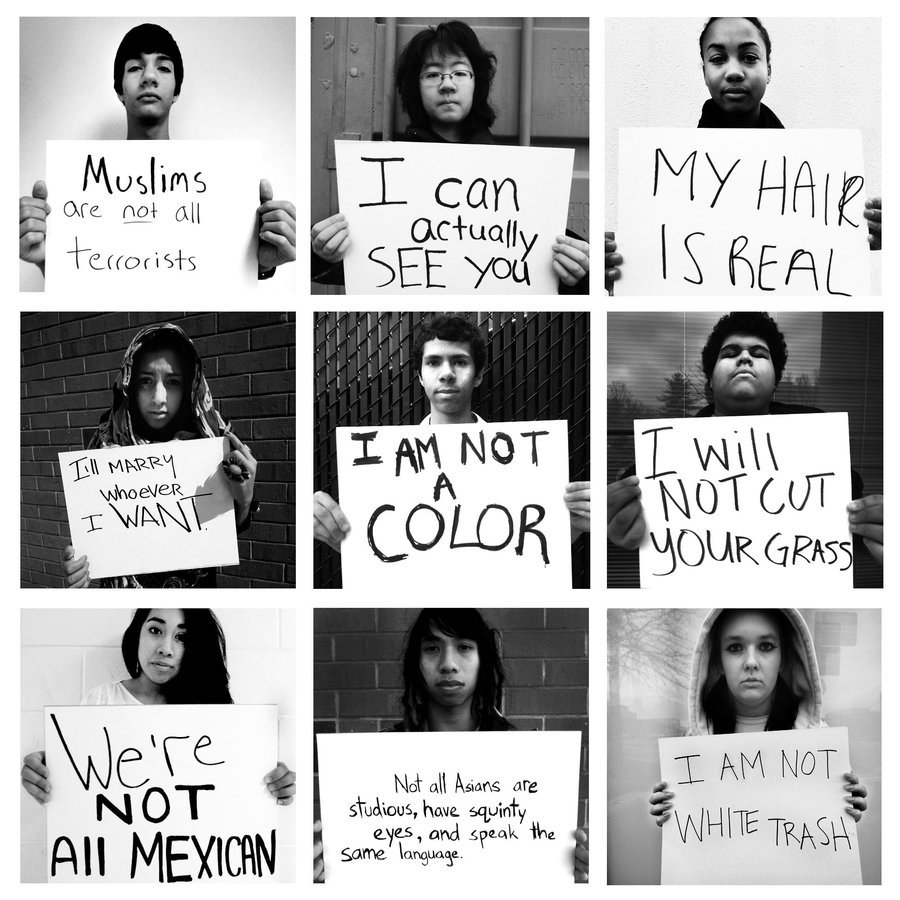